GCSE Subject Area – MFL - Spanish
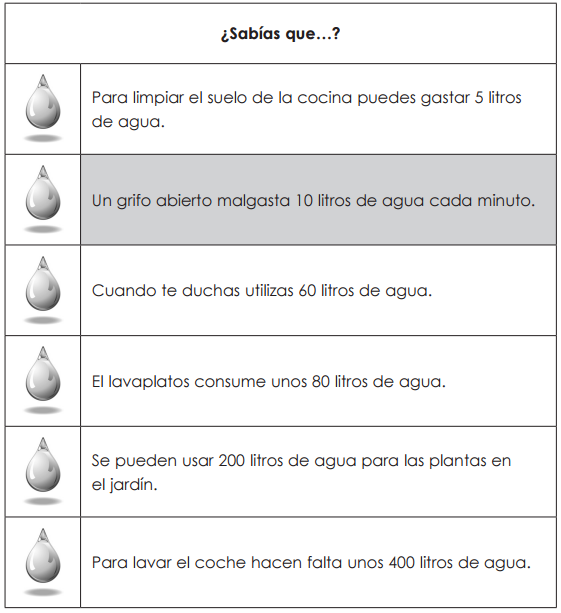 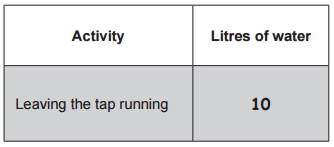 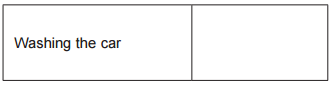 400
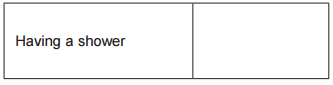 60
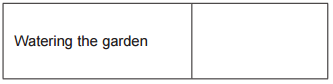 200
If you don’t know the vocabulary, just think. Which process will use the greatest quantity of water?
AQA June 2015 Reading
GCSE Subject Area – MFL - French
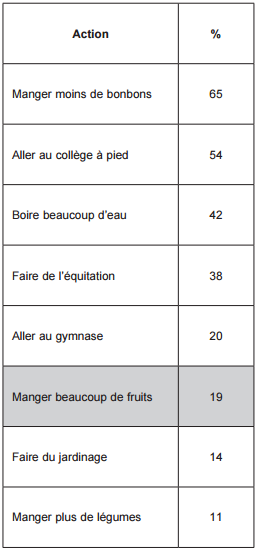 One hundred schoolchildren were asked what they do to keep healthy. 

This table shows the results. 

What percentage of children do the following?
If you don’t know the vocabulary, just think. 

Which ways of staying healthy are likely to be more popular with children in France?
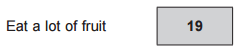 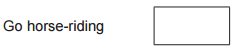 38
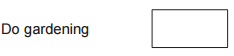 14
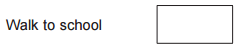 54
AQA June 2015 Reading